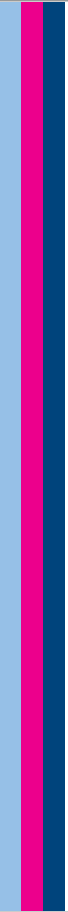 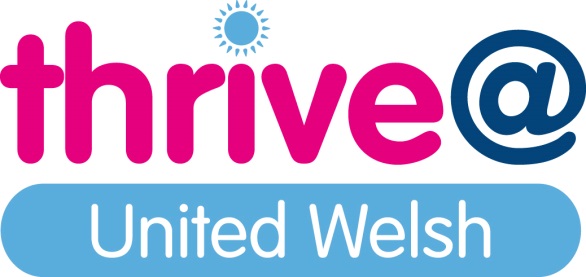 Digital inclusion: technology enabled care and support
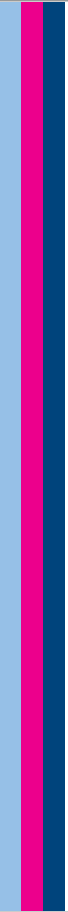 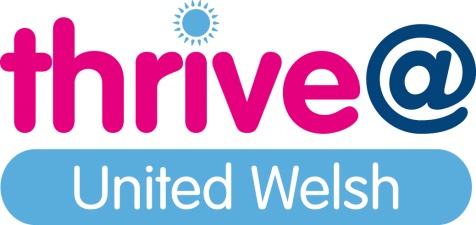 Living Well Team
Background:

Very traditional model
2 year review of service delivery
Socialising / community and feeling valued
Connect
Demand for Wi-Fi
Improved physical space 
Support not equitable across all tenants 

Restructure of the team end of 2019
Strategic plan 
Change to service delivery identified
Due to go live in March 2020


Then Covid-19 hit
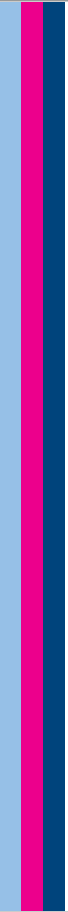 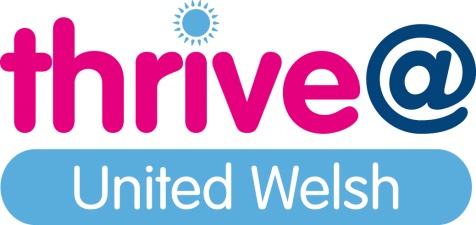 What we learnt very quickly

Our data was not great
We didn’t know which of our tenants had access to the internet
We didn’t know who had the technology 
We didn’t know who was able to access services / stay connected online
We realised that not having a digital connection with tenants was going to make things very challenging
We had to turn to the phones
Staff contacted all of our tenants (800+) and carried out individual risk assessment to assess the impact of Covid-19
Tenants were then flagged to receive weekly, fortnightly or monthly calls from the team

We needed Wi-Fi in schemes and a plan to support digital inclusion
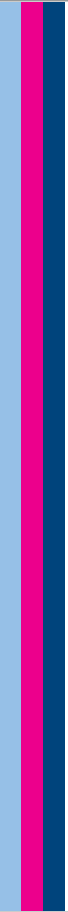 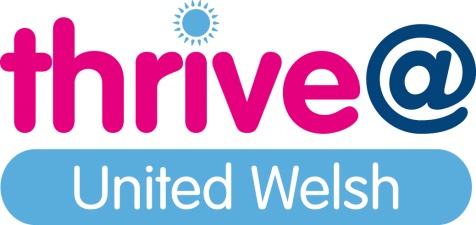 Digital survey

¼ of the way through 
57% of tenants said lockdown would have been easier with internet access / access to technology 
37% said they were interested in being digitally supported / interact with staff digitally  	
40% interested in training 

Some of the reasons why tenants do not engage digitally:
Don't use the internet because devices are too expensive
Don't know how to use the internet but would like to learn
Don't use the internet because internet access at home is too expensive
Don't know how to use the internet and don't want to learn
Not able to keep up with technology
Capacity to learn 
Sight problems
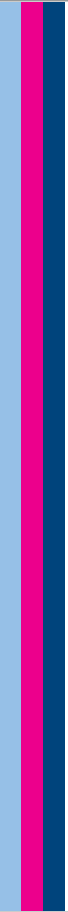 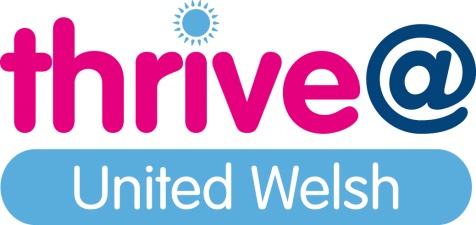 Where we are now

Exec sign off to install Wi-Fi in all our Cat2 and Extra Care Schemes at no cost to the tenants
Agreement to fund the cost of the service for 12 months once installed
Recruited a 6 month post to support this area of work
Complete the digital survey
Analyse the needs of tenants and start to develop an action plan for moving forward
At the very start of our journey
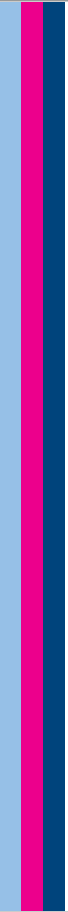 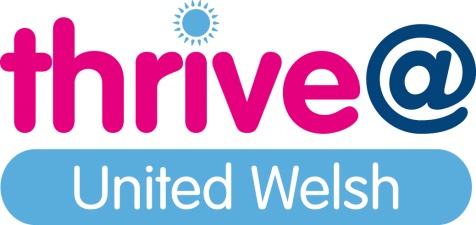 Next steps and the future

We want to make the best use of installing Wi-Fi to help us delver our services more flexibly 
For all tenants to have access to a digital device 
For tenants to be set up to access transactional services digitally through our tenant portal e.g. reporting repairs, reporting ASB, paying rent, accessing social media pages, communication of information
Digital to become part of the norm for new tenants
Transition for existing tenants – individualised support based on survey
Training and digital inclusion activates for tenants 
Support tenants to access digital platforms to speak to friends and family 
Move away from staff being at set schemes for set times – deliver support over digital platforms, meaning we can reach more people and be more flexible.
Enable us to focus face to face time where it is needed most
Creation of a digital community to support social interaction and connection between our tenants – building on Connect
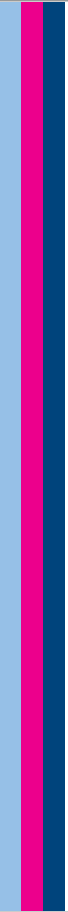 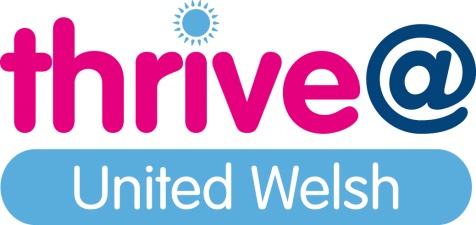 Next steps and the future

Support the introduction of assistive technology to enable tenants to stay in their homes for longer / reduced demand on Social Care
Assistive technology to be considered as a design feature in new schemes 
Upgrading of heating and energy systems, using smart technology


We acknowledge that digital will not work for everyone